Panevėžio r. Krekenavos lopšelis-darželis „Sigutė“Projektas „Sveikata visus metus 2022“
Ikimokyklinio ugdymo mokytojos Daiva Čeidienė ir Margarita Stasevičienė
Liepos mėnesio iššūkis„Tegu maistas tampa jūsų vaistu, kitu atveju vaistai taps jūsų maistu“ (Hipokratas)
Aktyvus judėjimas, sportas, sveika gyvensena – tai sveikatos šaltinis.Sportuojame ir esame sveiki. Mums puikiai sekasi būti aktyviems.
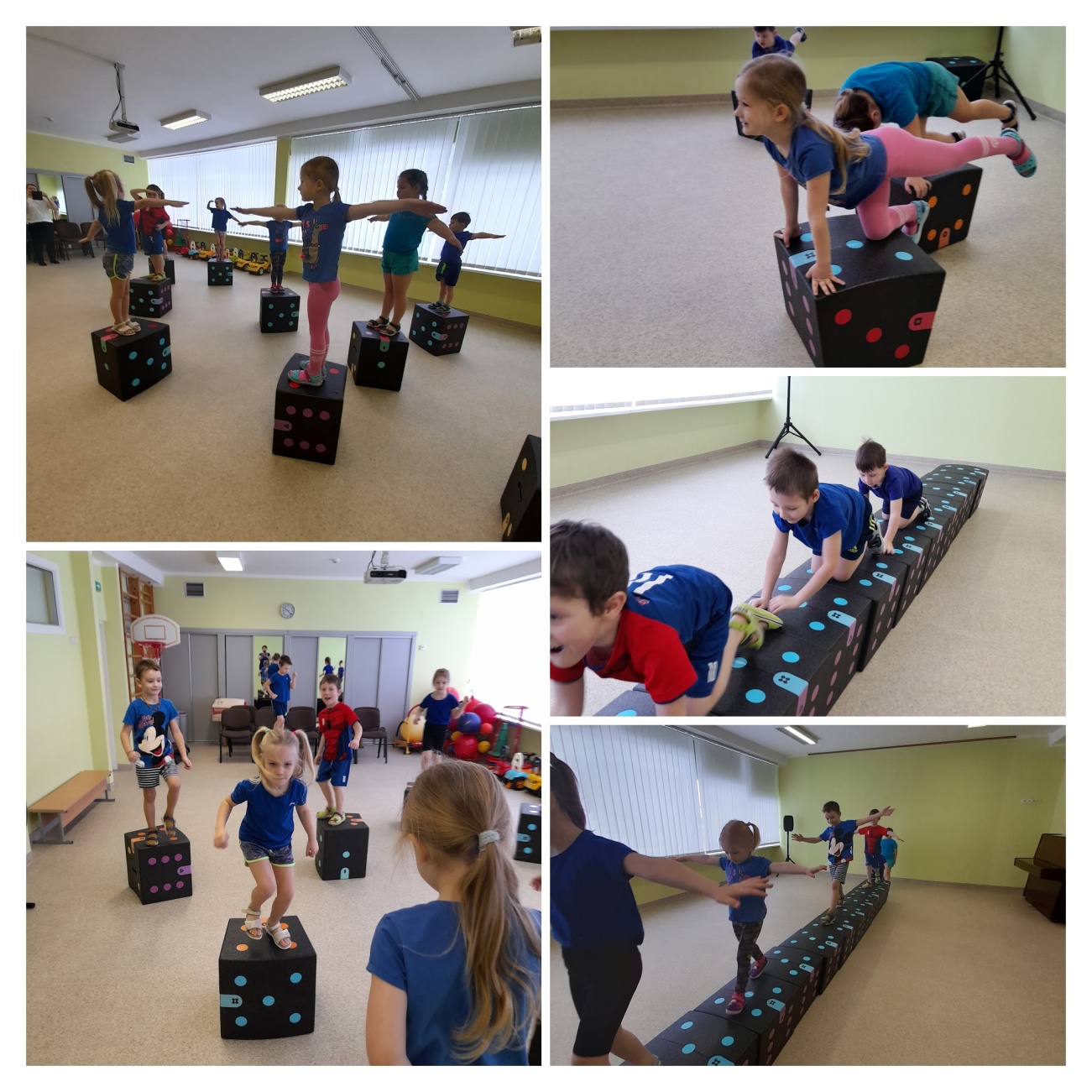 Valgome darželyje šviežią, sveiką maistą, pagamintą iš ekologiškų produktų.
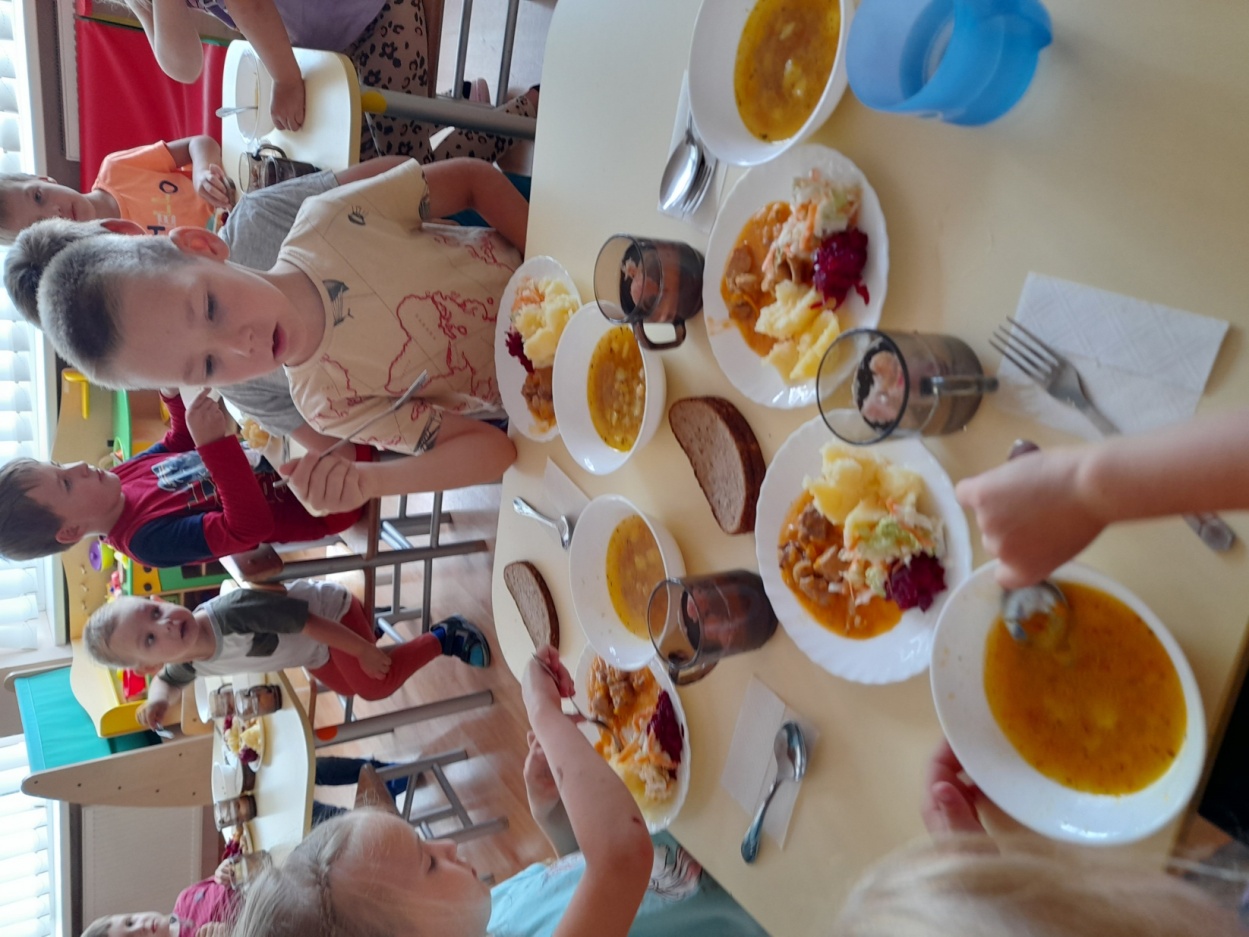 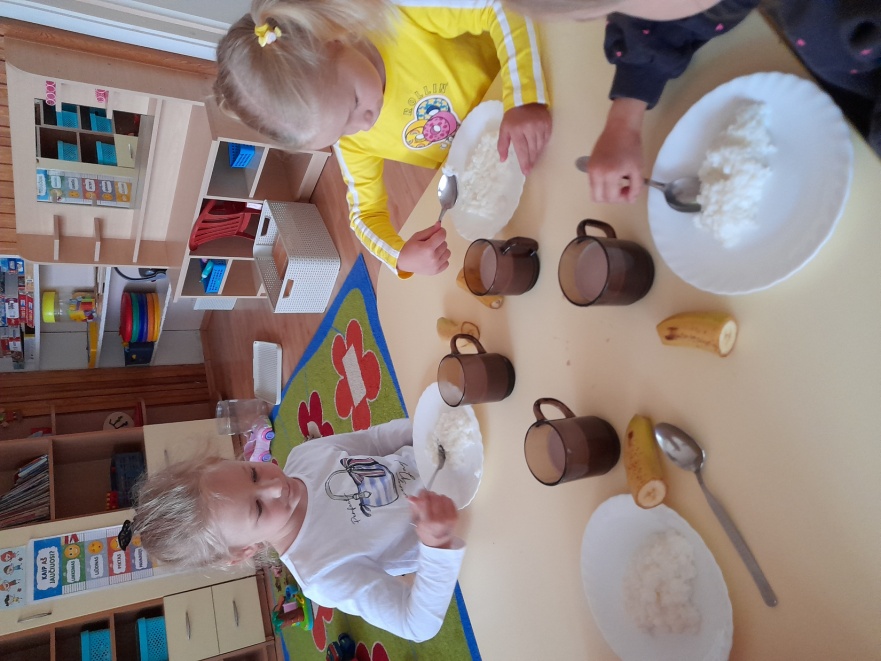 Auginame savo EKO daržą ir sodą. O štai ir pirmosios uogos.
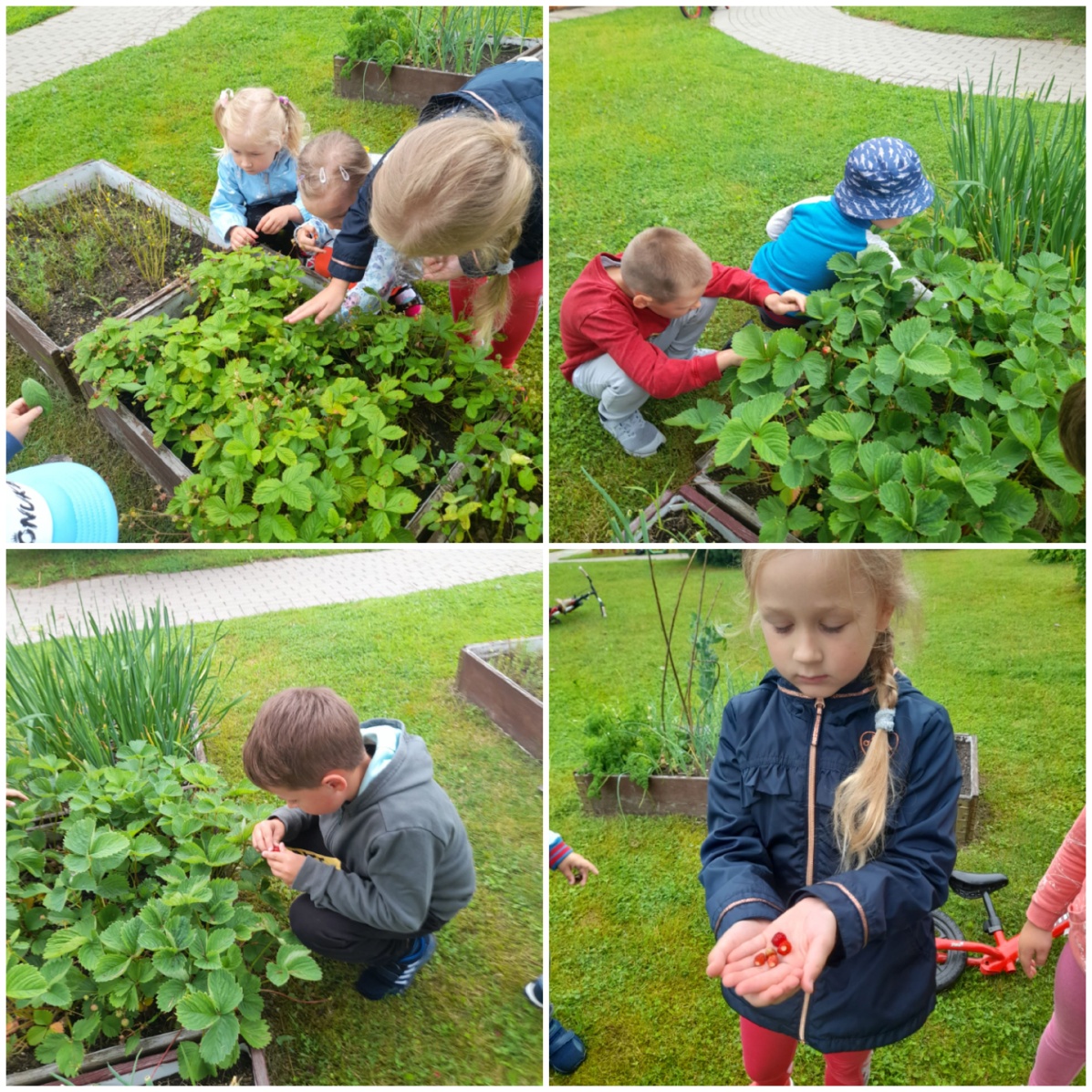 Mūsų EKO darže jau užaugo vaistažolės ir prieskoninės žolelės. Nuskiname  ir džioviname.
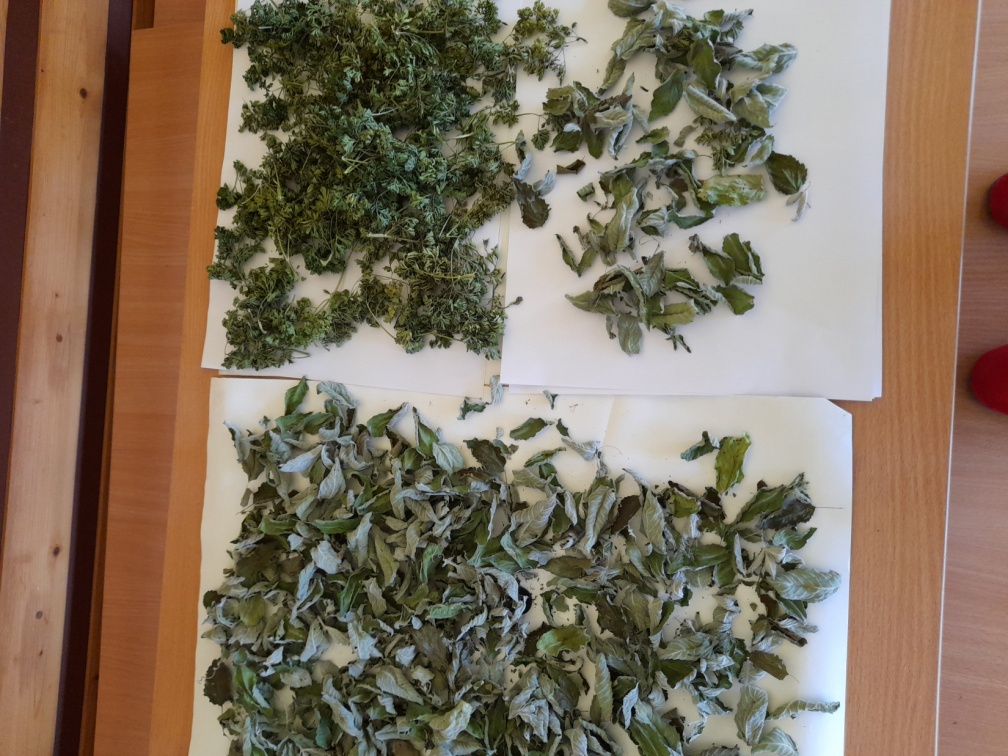 Geriame kvapnią vaistažolių arbatėlę. Sveika ir skanu.
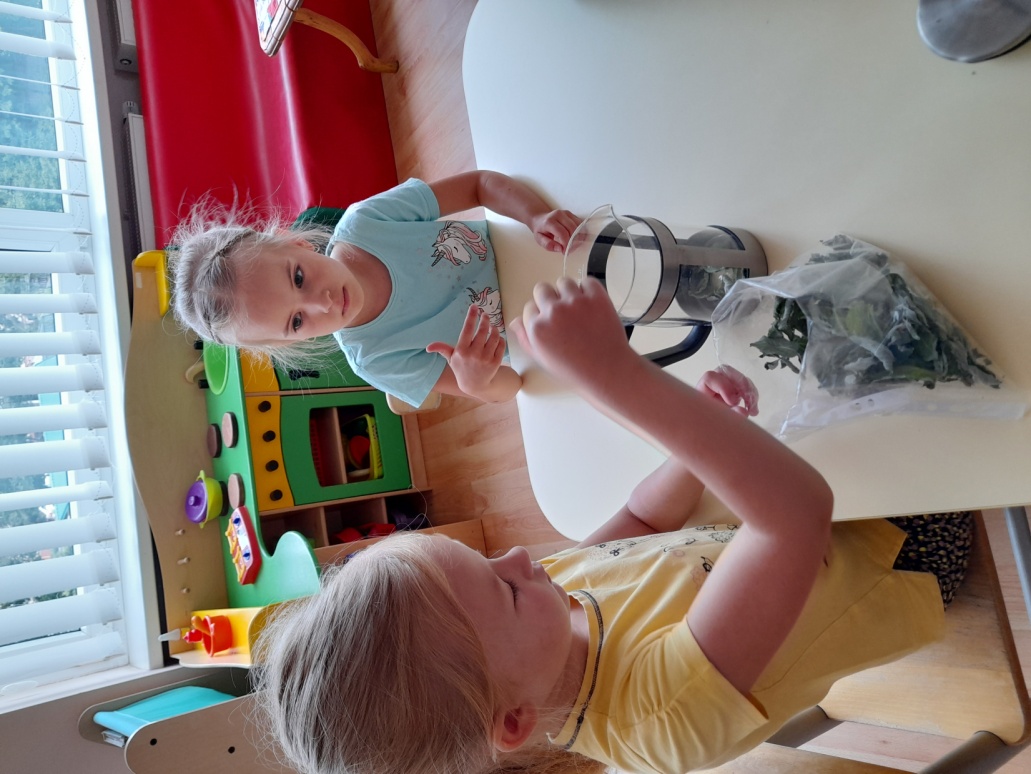 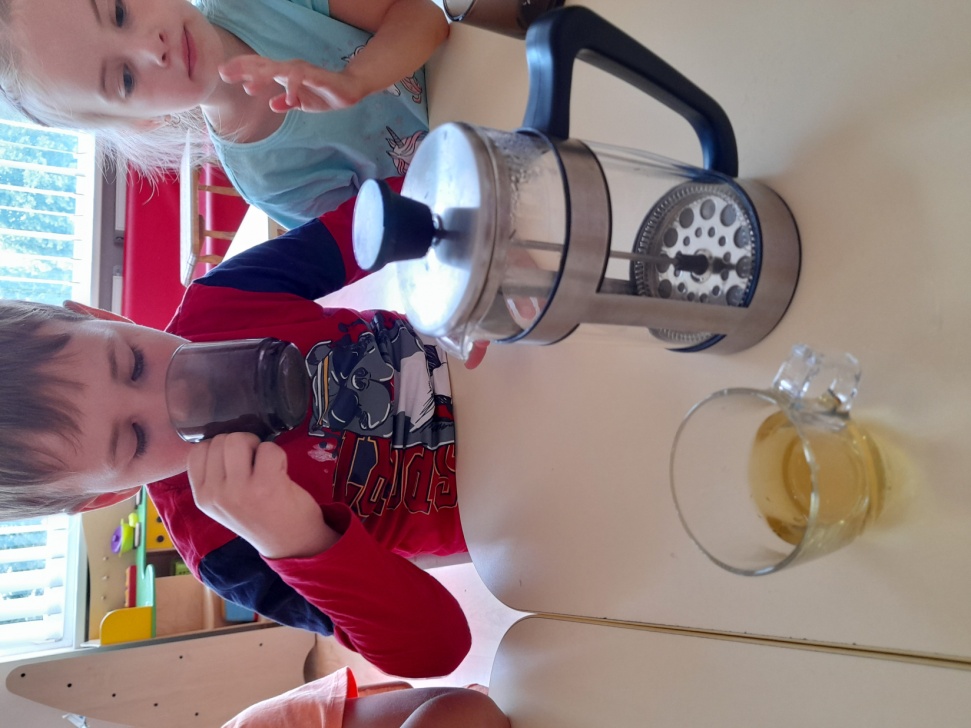 Giliname žinias apie sveiką maistą, žaidžiame stalo žaidimus, atliekame darbelius.
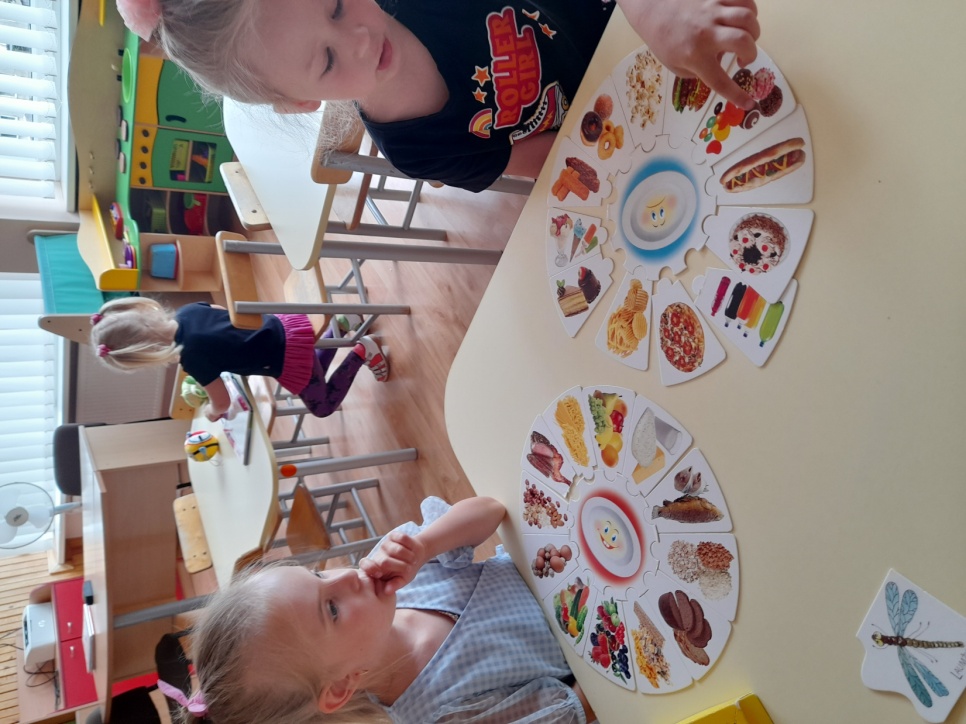 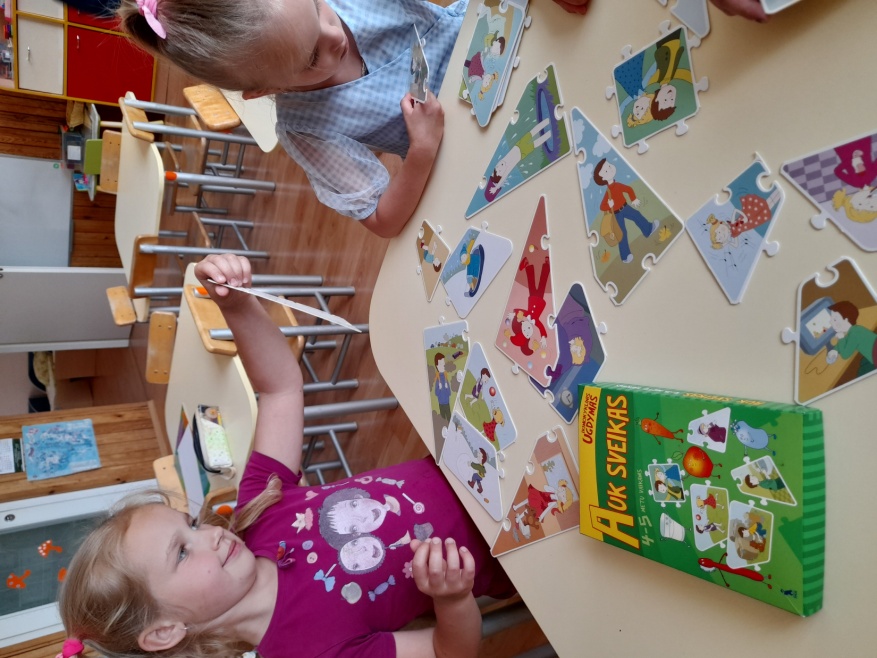 Išsiaiškiname, kur „gyvena“ vitaminai, atliekame užduotis SMART ekrane ir žaidžiame ant interaktyvių grindų.
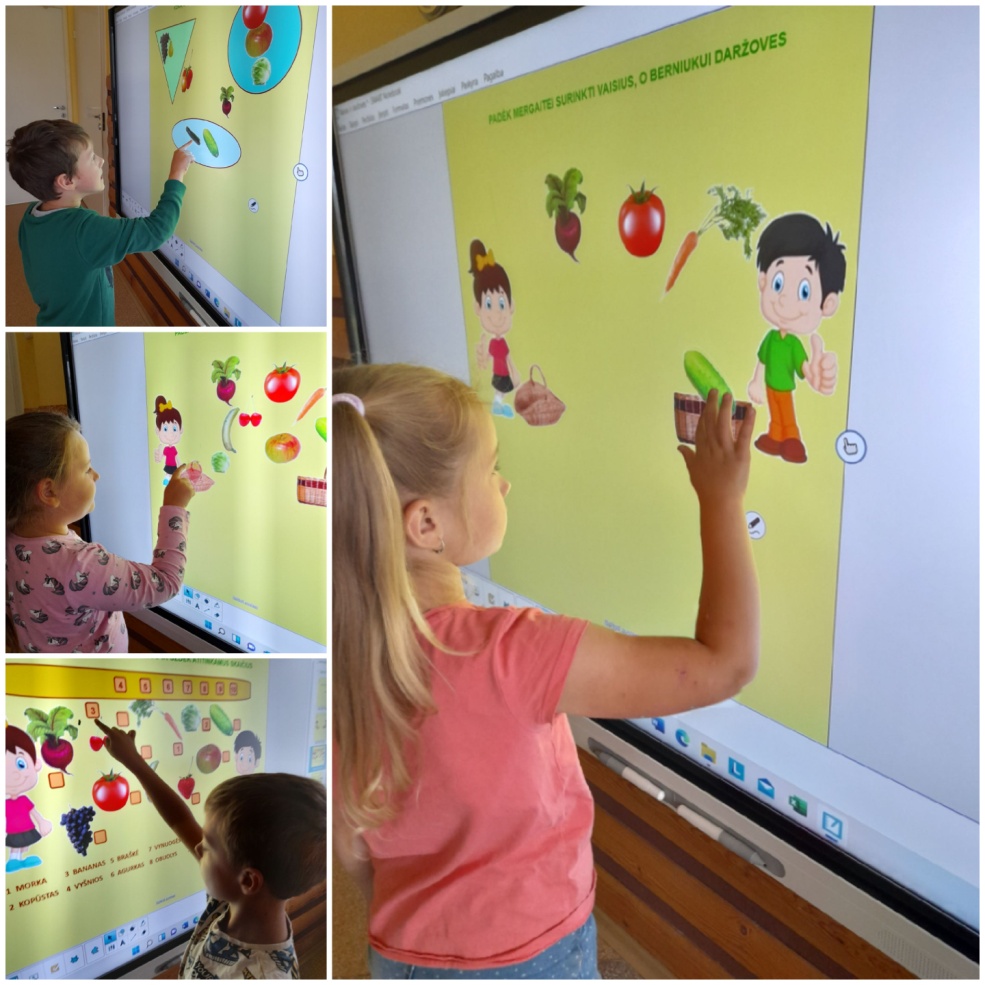 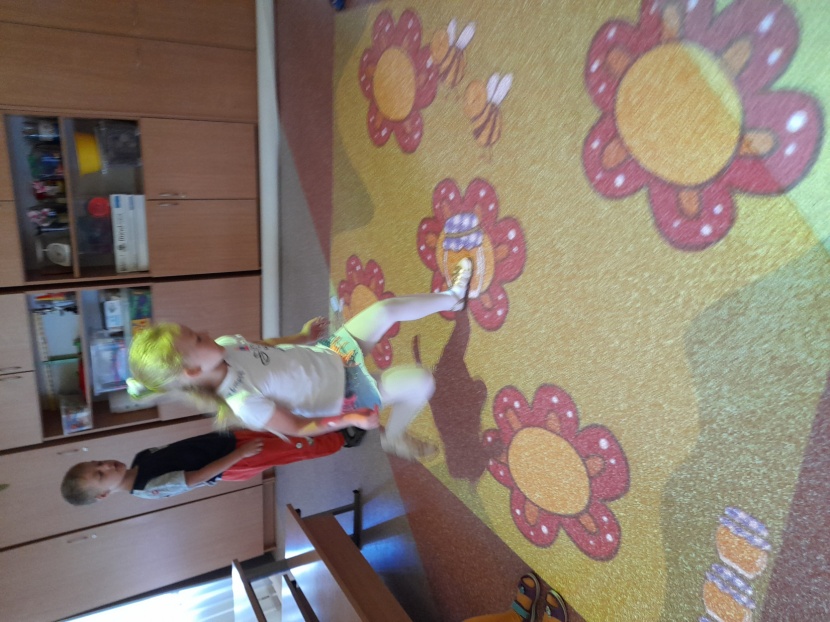 Priešpiečiams pasirenkame sveikus užkandžius – vaisius ir daržoves.
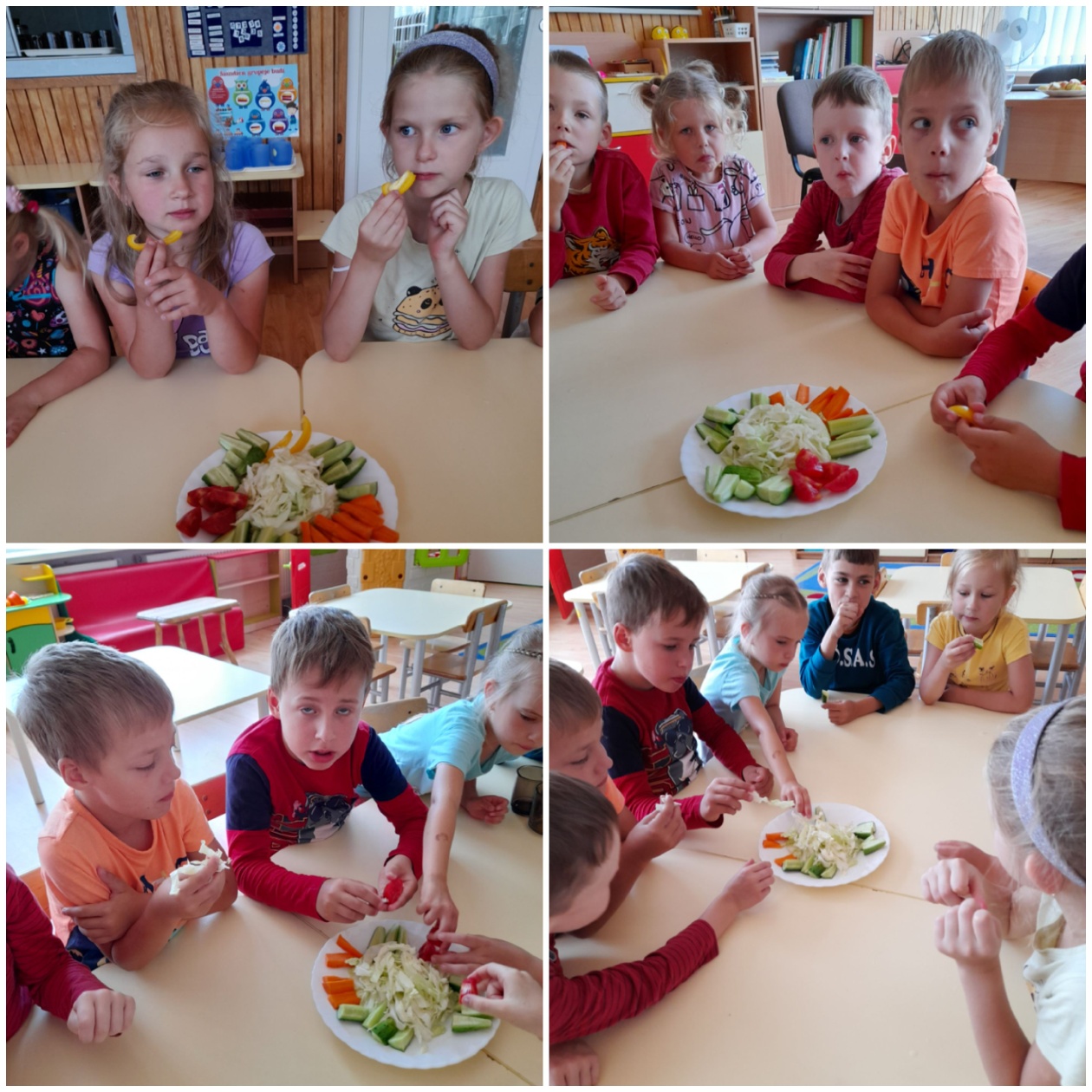 Geriame pieną ir nepamirštame gerti vandens.
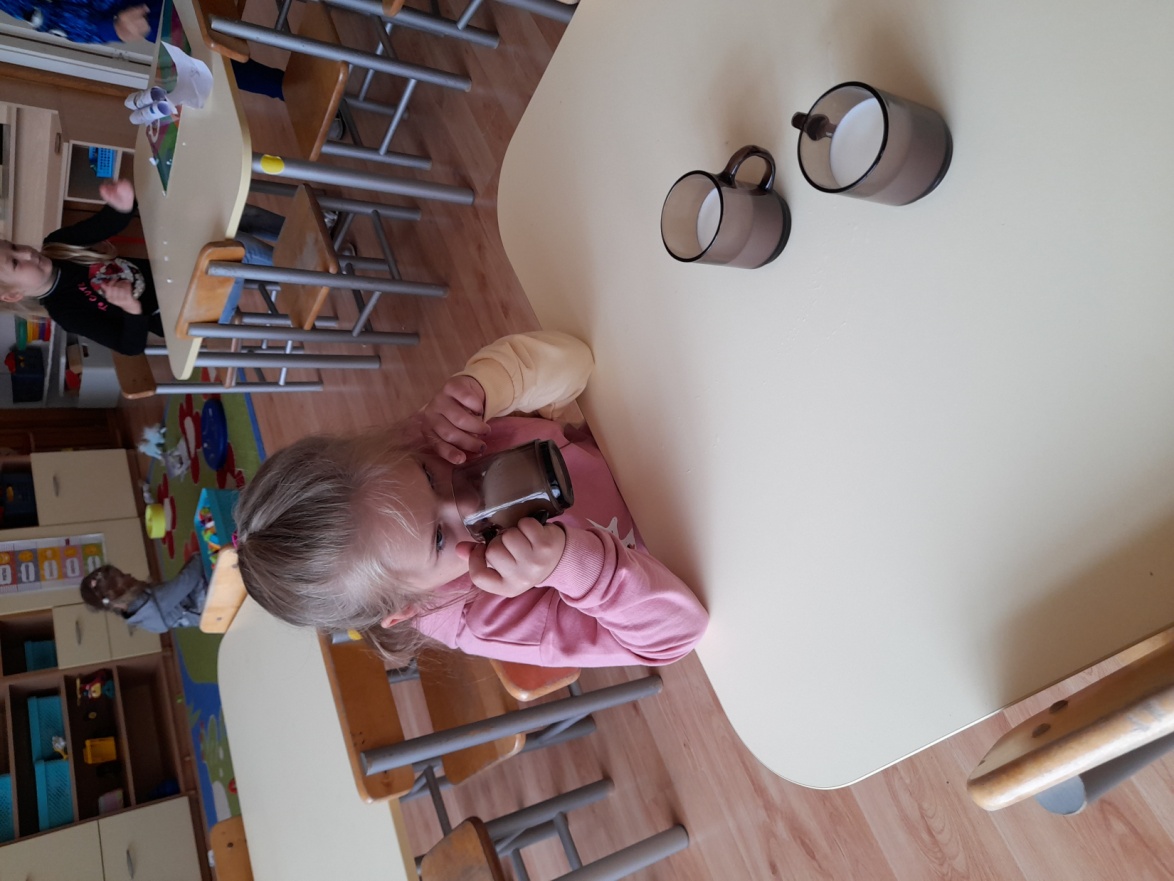 Darželyje mes mokomės sveikai gyventi – valgome sveiką maistą, daug daržovių, aktyviai judame, sportuojame ir siekiame, kad niekada vaistai netaptų mūsų maistu.